SINTESI STEREOSELETTIVE
FOCUS DEL CORSO: SINTESI DIASTEREO- O ENANTIOSELETTIVE
SINTESI DI COMPOSTI CHIRALI
REAZIONI DIASTEREOSELETTIVE
NELLO STATO DI TRANSIZIONE SI SVILUPPANO DUE (O PIU’ CENTRI STEREOGENICI):
CICLOADDIZIONI DI DIELS ALDER
REAZIONI ALDOLICHE
REAZIONI DEGLI ALCHENI
REAZIONI DEI COMPOSTI CARBONILICI
		

STATI DI TRANSIZIONE DIASTEREOISOMERICI
SINTESI STEREOSELETTIVE
SINTESI ASIMMETRICA: SUBSTRATO E’ SIMMETRICO!
SINTESI ENANTIOSELETTIVA: TERMINE PIU’ GENERICO
CI SONO DIVERSI MODI DI SINTETIZZARE UN COMPOSTO CHIRALE
1. POOL CHIRALE
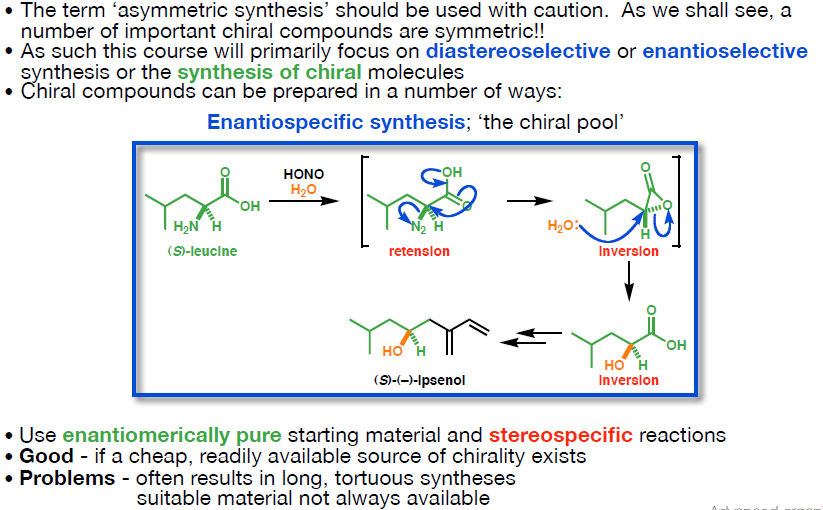 Utilizza composti di partenza enantiomericamente puri e reazioni a decorso stereochimico noto (stereospecifiche)
Problemi:
Le fonti di chiralità devono essere disponibili a basso prezzo
Spesso comportano percorsi tortuosi e sintesi lineari (bassa resa)
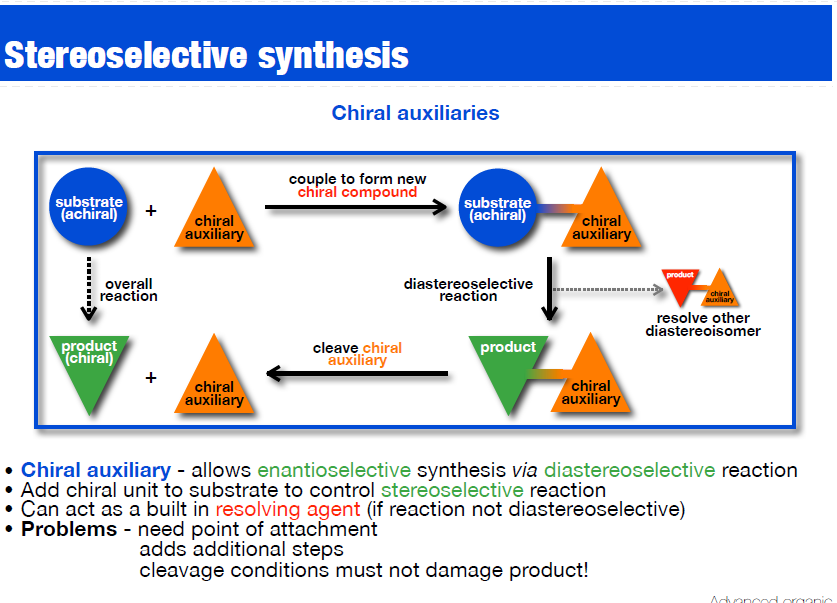 SINTESI STEREOSELETTIVE
2. Ausiliari chirali
AUSILIARIO CHIRALE: CONSENTE DI FARE SINTESI ENANTIOSELETTIVE VIA REAZIONI DIASTEREOSELETTIVE

Problemi:  
ci deve essere una funzione su cui legare l’ausiliario chirale
Richiede step addizionali
Le condizioni di rimozione dell’AC non devono danneggiare il prodotto
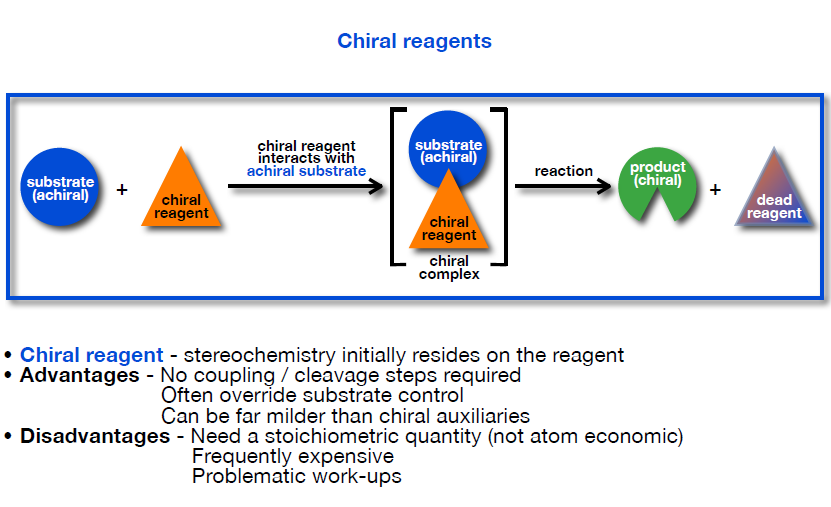 SINTESI STEREOSELETTIVE
3. Reagenti chirali
STEREOCHIMICA TRASFERITA DAL REAGENTE
Vantaggi:  
non sono necessari passaggi extra
Possono avvenire in condizioni molto più blande
Svantaggi:
Necessitano di quantità stechiometriche
Sono spesso costose
Talvolta problematici i work up
SINTESI STEREOSELETTIVE
4. Catalizzatori chirali
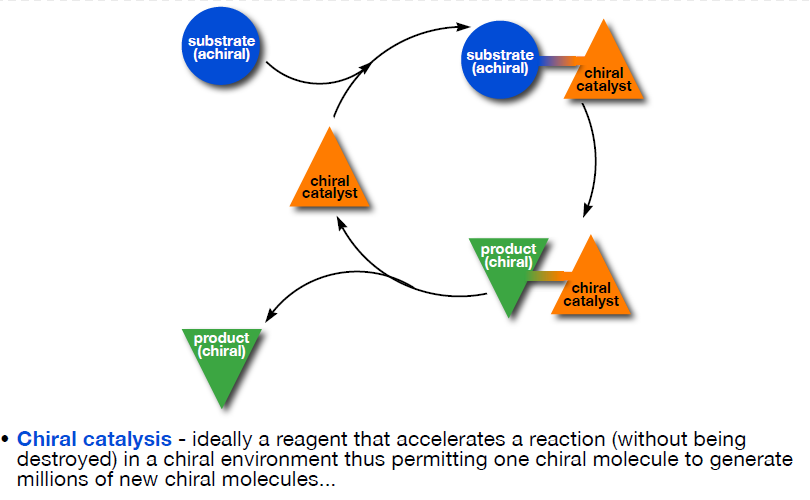 Catalizzatore chirale : un reagente che accelera una reazione in ambiente chirale  senza essere trasformato e quindi consentendo a una molecola chirale non racema 
di generare milioni di nuove molecole chirali non raceme
Il più vantaggioso se realizzabile
Svantaggi: 
spesso costoso
Uso di metalli
FARE LA VALUTAZIONE IN TEMPO UTILE !!!!!!